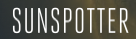 Sunspot Complexity
One polarity, Two polarities, Mixed polarities
PARTICIPANTS
.
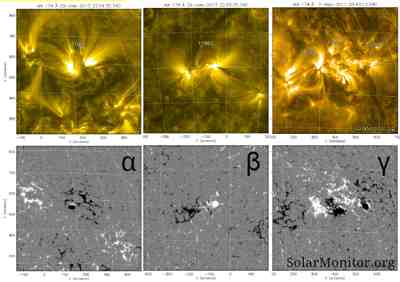 Analyzing Sunspots
From Zooniverse Sunspotter images
OVERVIEW
Sam Kramer
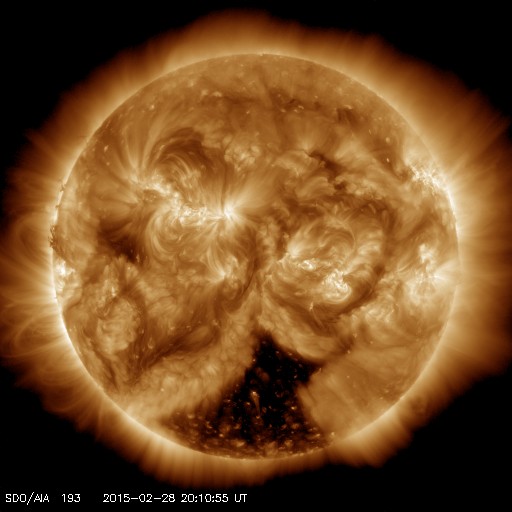 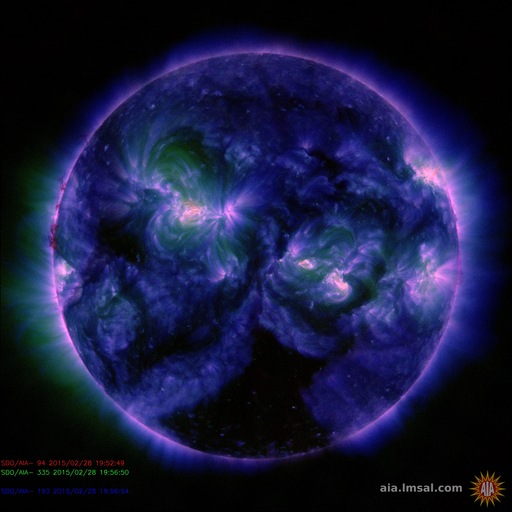 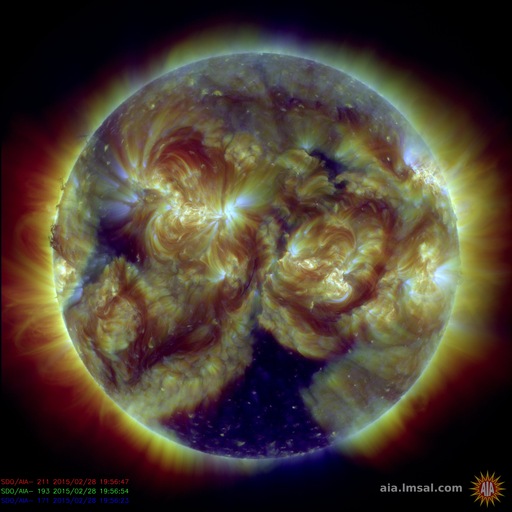 FINDINGS
Words here
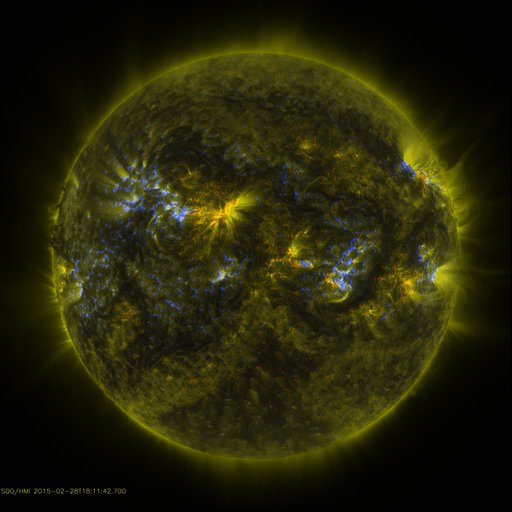 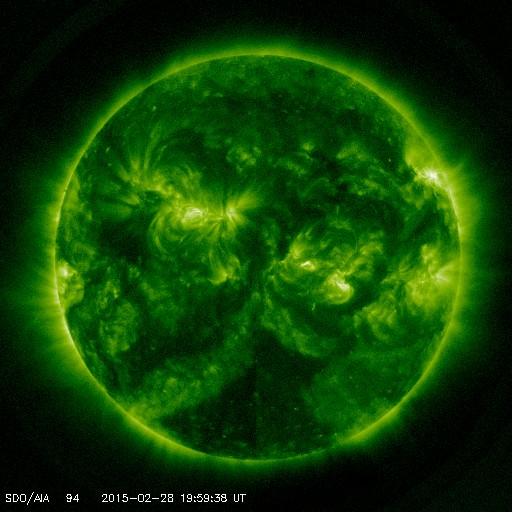 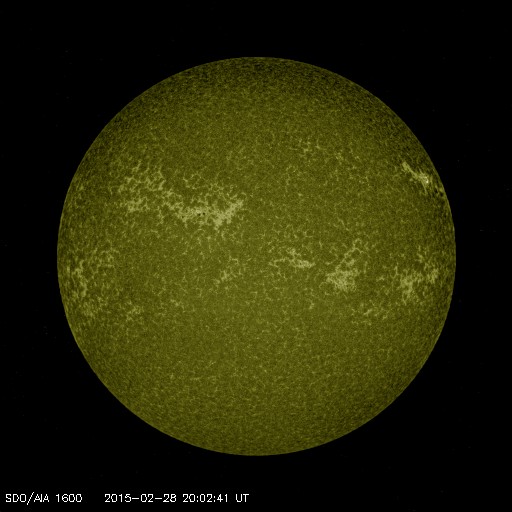 Graphic Description
Images from Solar Dynamics Observatory
WORDS HERE
Graphic Description
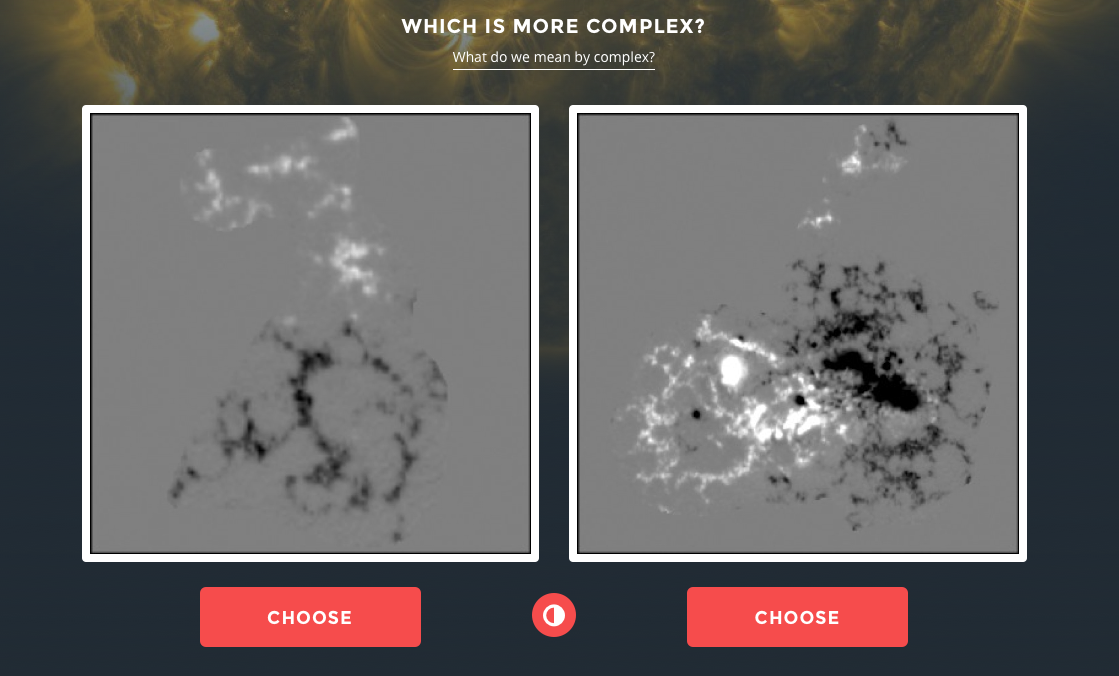 Some Long Chart Title
RESULTS
Graphic Description
Some Long Chart Title
The future work should go here 
FutureWork
NAME OF POSTER (AGAIN)
Presenters/Authors
[Speaker Notes: Grades 6 and 7 will build on their understanding of the electromagnetic spectrum by analyzing data from Zooniverse Sunspotter images. Students will work in groups of 2-3 and will analyze Zooniverse Sunspotter images for magnetic field activity. Students will describe criteria for image complexity based on one polarity, two polarities, and mixed polarities and location of umbra and penumbra. Data will be collected based on the number of images that are categorized into each classification.]